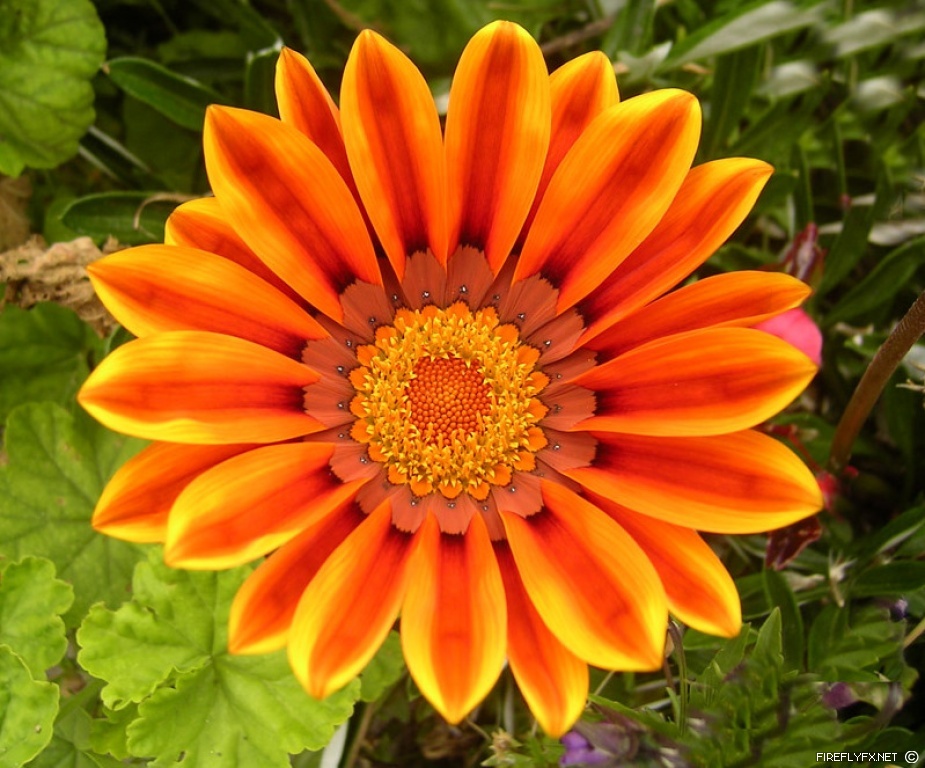 আজকের পাঠে সবাইকে শুভেচ্ছা
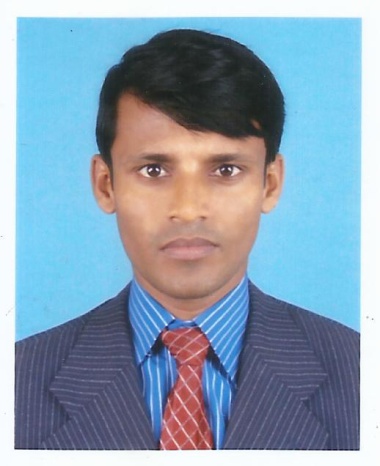 মোঃ ইতুব হোসেন
সহকারী শিক্ষক
 রতনপুরসরকারি প্রাথমিক বিদ্যালয়
মোবাইলঃ০১৭28823296
শিখন ফল
3.1.1। মানুষ হিসেবে শিশুর কয়েকটি অধিকার সম্পর্কে বলতে পারবে ।
   ৩.1.2। শিশুদের কয়েকটি মৌলিক অধিকার উল্লেখ করতেপারবে ।
সমাজে আমাদের কি কি অধিকারথাকে?
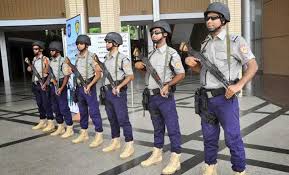 সমাজে আমাদের কি কি অধিকারথাকে?
নিরাপত্তা লাভের অধিকার
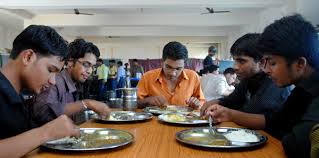 খাদ্যের অধিকার
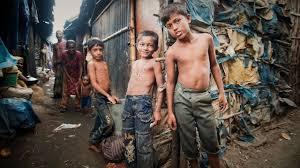 বস্ত্রের অধিকার
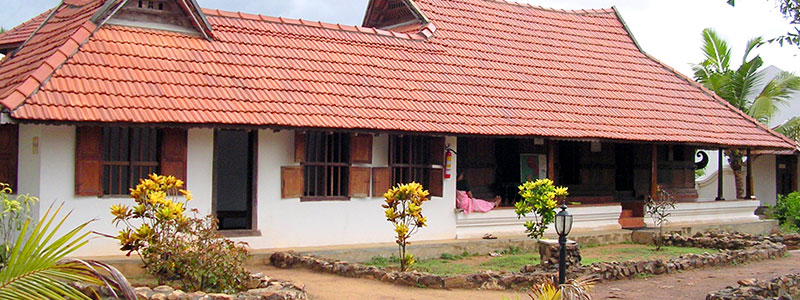 বাসস্থানের অধিকার
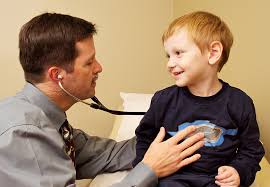 চিকিৎসার অধিকার
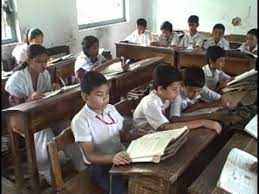 শিক্ষালাভের অধিকার
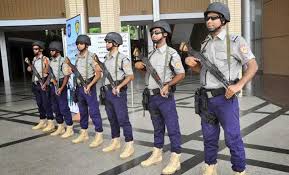 নিরাপত্তা লাভের অধিকার
পাঠ্য বই সংযোগ
তোমার পাঠ্য বইয়ের ১৬ পৃষ্ঠা খোল মনযোগ সহকারে পড়
একক কাজ
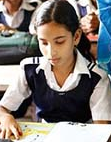 একটি মৌলিক অধিকারের নাম লেখ ?
দলীয় কাজ
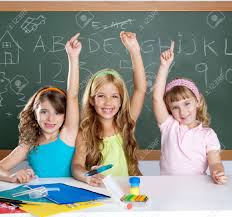 ছয়টি মৌলিক অধিকার কী কী ?
অল্প কথায় উত্তর দাও?
মূল্যায়ণ
১। দুটি মৌলিক অধিকারের নাম লেখ?
 উত্তর-খাদ্যের অধিকার,বস্ত্রের অধিকার ।
২।প্রথম মৌলিক অধিকার কোনটি?
উত্তর- খাদ্যের অধিকার।
ঠিক শব্দ বেছে নিয়ে খালি জায়গায় লিখি।
ক) আমাদের সমাজে _ _ _ _ __  _ ্ টি মৌলিক অধিকার আছে ।
খ) এ অধিকারের মধ্যে সবচেয়ে গুরুত্বপূর্ণ    _ _ _ _ ____-__   ।
গ)মৌলিক অধিকারের শেষ  _ _ _ _ _ __ _ _             অধিকার।
৬টি
খাদ্যের অধিকার
নিরাপত্তা  লাভের
আমাদের মৌলিক  অধিকারগুলো আমরা কিসের মাধ্যমে পূরণ করি তা উদাহরণ দিয়ে বল ।
খাদ্যঃ ভাত,মাছ,দুধ,শাকসবজি,ইত্যাদি আমরা পরিবারের মাধ্যমে পূরণ করি ।
বস্ত্রঃ জামা,শার্ট,লুঙ্গি,পায়জামা,পাঞ্জাবি,পেন্ট ইত্যাদি পরিবারের মাধ্যমে পূরণ করি।
বাসস্থানঃ কাচাঘর,পাকাঘর,আধাপাকাঘর,টিনেরঘর,ইত্যাদি বাসস্থান পরিবারের মাধ্যমে পূরণ করি।
শিক্ষাঃ বই, কলম, পেন্সিল, স্কুল, কলেজ, মাদ্রাসা ইত্যাদির মাধ্যমে আমরা শিক্ষা লাভ করি।
চিকিৎসাঃ ডাক্তার,হাসপাতল, ক্লিনিক, ওষুধ ইত্যাদি পরিবার ও রাষ্ট্রের মাধ্যমে পূরণ করি।
নিরাপত্তাঃ পরিবার, সমাজ, ও রাষ্ট্রের মাধ্যমে পেয়ে থাকি।
পরিকল্পিত কাজ
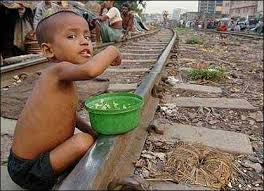 বেঁচে থাকার জন্য মৌলিক কেন প্রয়োজন এ সম্পর্কে৫টি বাক্যে লিখ।
ধন্যবাদ
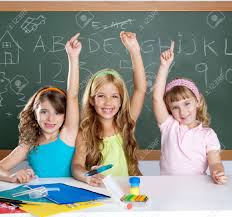 ধন্যবাদ